Sociologie pro speciální pedagogy
Postoje k osobám s postižením
https://www.irozhlas.cz/zpravy-domov/namest-na-hane-olomoucky-kraj-domov-pro-osoby-s-postizenim-petice_1912081319_dok?fbclid=IwAR1qDmroLoohCgPDuOLievMkwnvlv-QTh-UlJQImmkAsmLRasJeCXtdNyQE
DEINSTITUCIONALIZACE SOCIÁLNÍCH SLUŽEB
CÍLEM JE
„podpořit proces zkvalitňování životních podmínek uživatelů současných pobytových zařízení sociální péče a podpořit naplňování lidských práv uživatelů sociálních služeb a jejich práva na plnohodnotný život srovnatelný s vrstevníky žijícími v přirozeném prostředí“

JEDNÍM Z NÁSTROJŮ JE

TRANSFORMACE SOCIÁLNÍ PÉČE
Pojmy
Inkluze a exkluze
Totální instituce (Erving Goffman)
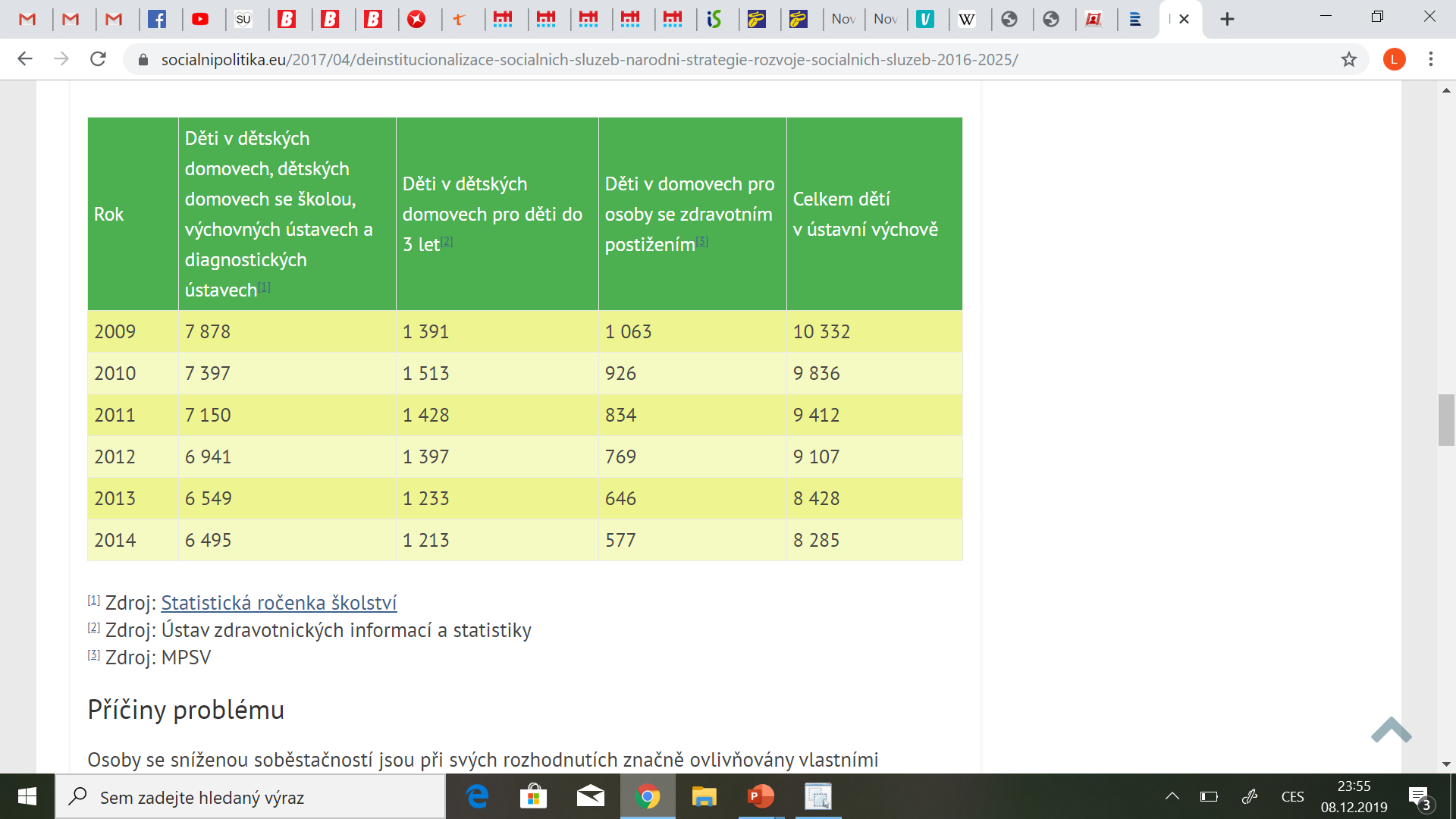 Převzato z: socialnipolitika.eu